[Speaker Notes: Stejně jako všechny ostatní tkáně v těle, potřebuje srdeční sval, aby fungoval, krev bohatou na kyslík.
Koronární tepny, tuto potřebu naplňují.
Za určitých podmínek se může tuk hromadit podél stěn koronárních tepen, což snižuje dodávku kyslíku do srdečního svalu.
3 hlavní rizikové faktory aterosklerózy jsou vysoký krevní tlak, vysoký cholesterol.
Tento plak se může roztrhnout a způsobit, že se systém nouzové opravy těla shromáždí.
Složky krve zvané krevní destičky se přilepí na tuk, který je nyní odkrytý trhlinou, a vytvoří sraženinu.
Sraženina může zcela zablokovat přívod krve 
Během několika minut začnou svalové buňky v srdci odumírat;  tohle je infarkt.
Srdce stále bije, ale začíná ztrácet svůj normální rytmus.
Pokud je postižena větší část srdce, může zcela přestat bít; tomu se říká zástava srdce.]
34,3% úmrtí v Česku v roce 2021 připadlo na onemocnění oběhové soustavy
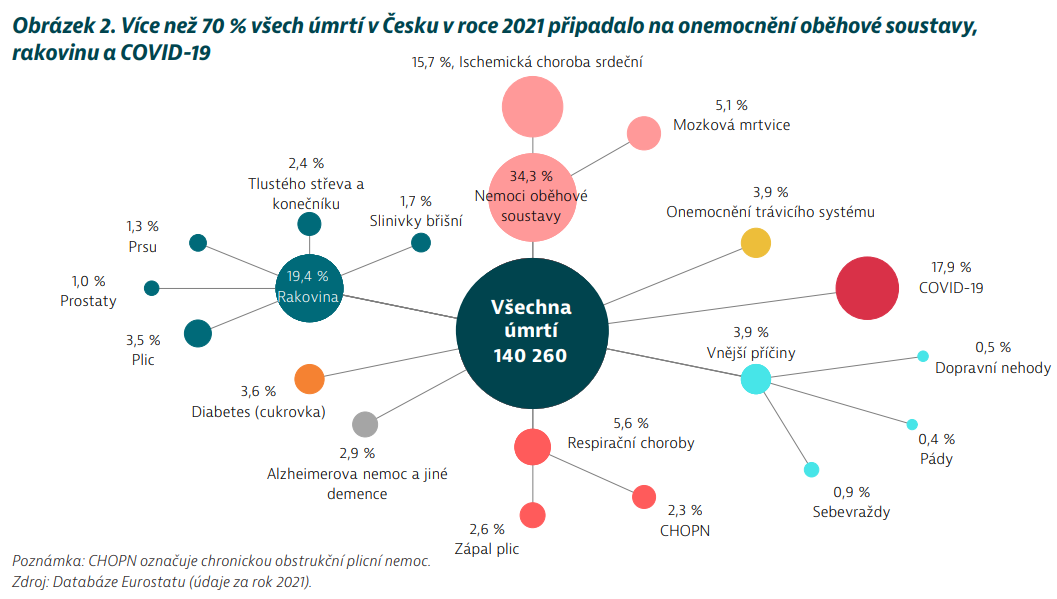 OECD/European Observatory on Health Systems and Policies (2024), Česko: zdravotní profil země 2023, OECD Publishing, Paris, https://doi.org/10.1787/c0c44f04-cs.
[Speaker Notes: Česko: zdravotní profil země 2023

Češi nejčastěji umírají na nemoci oběhové soustavy. 
V dané kategorii se nejvíce umírá na ischemické nemoci srdeční.
Její problém nespočívá v tom, že by usmrcovala populaci ihned. Vede ale k negativním procesům. Nejčastější a nejhorší je cévní mozková příhoda.]
Srdce a cévy v oběhové soustavě
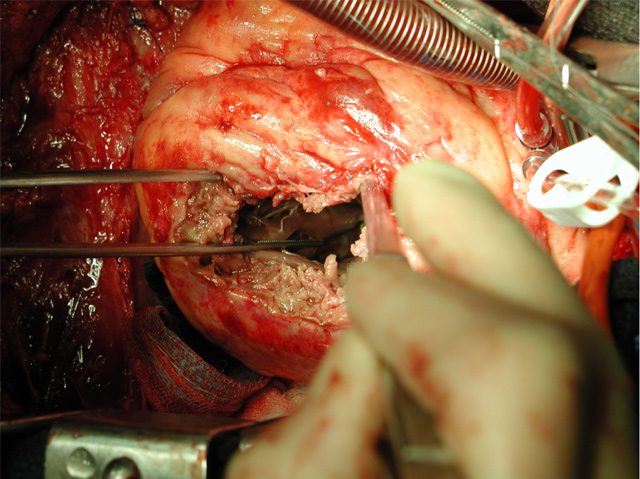 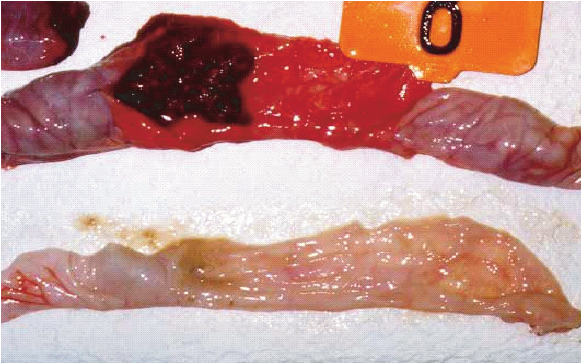 Srdce a cévy v oběhové soustavě
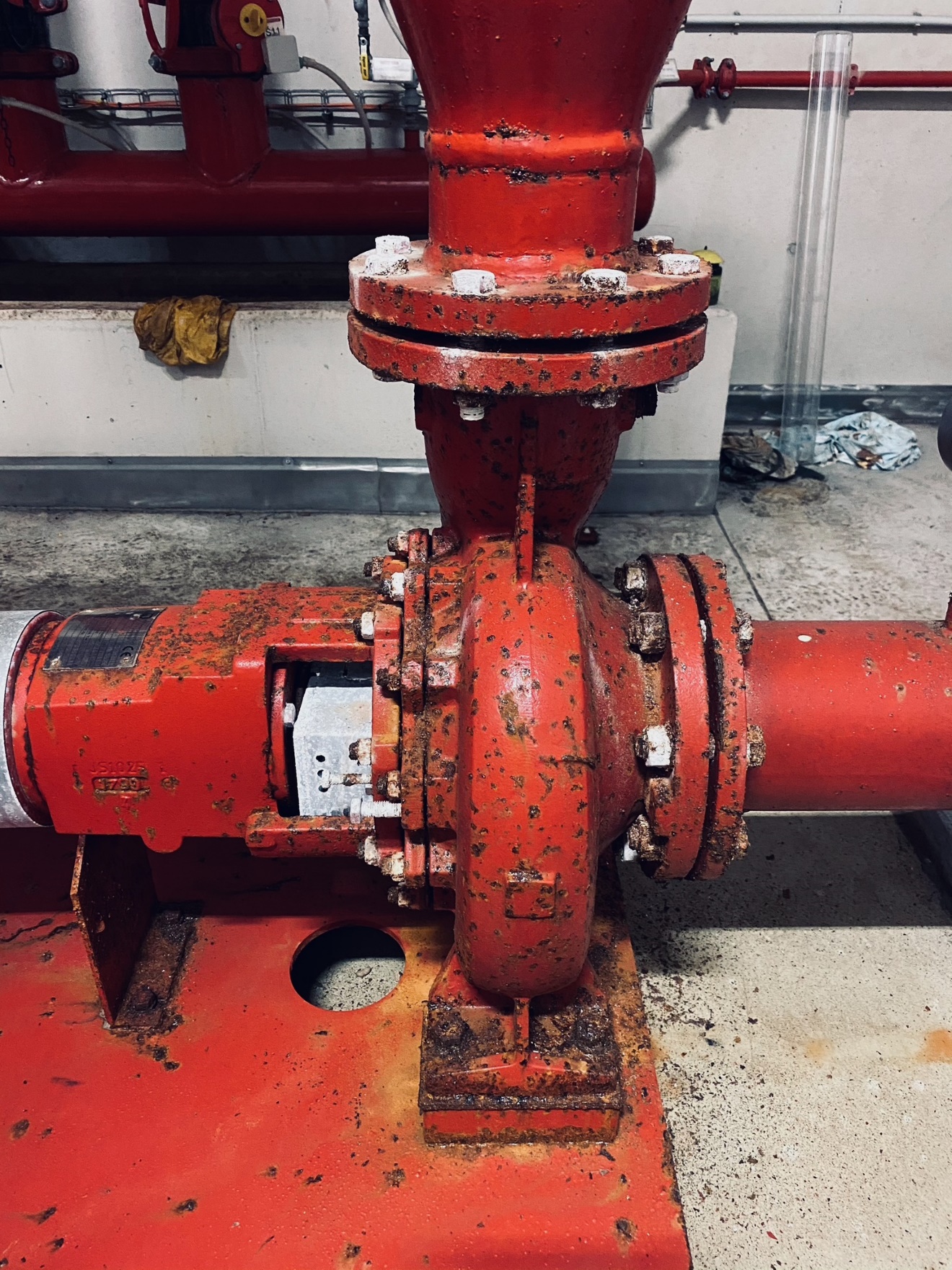 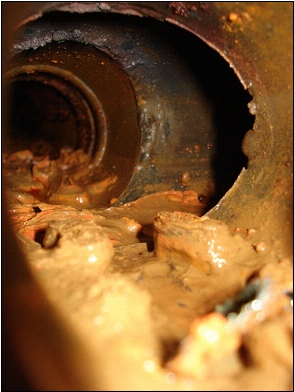 „Oběhová soustava“ SHZ
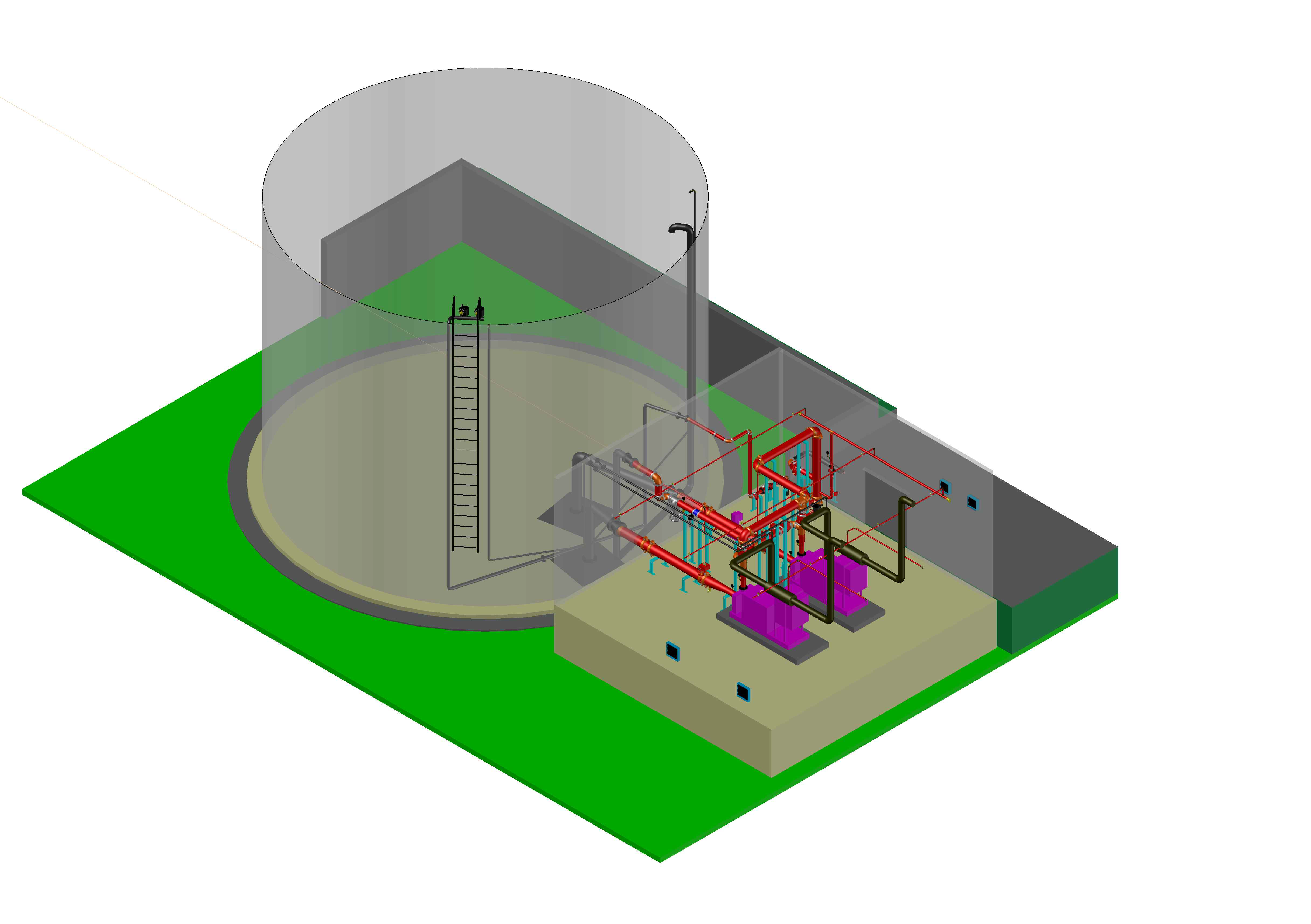 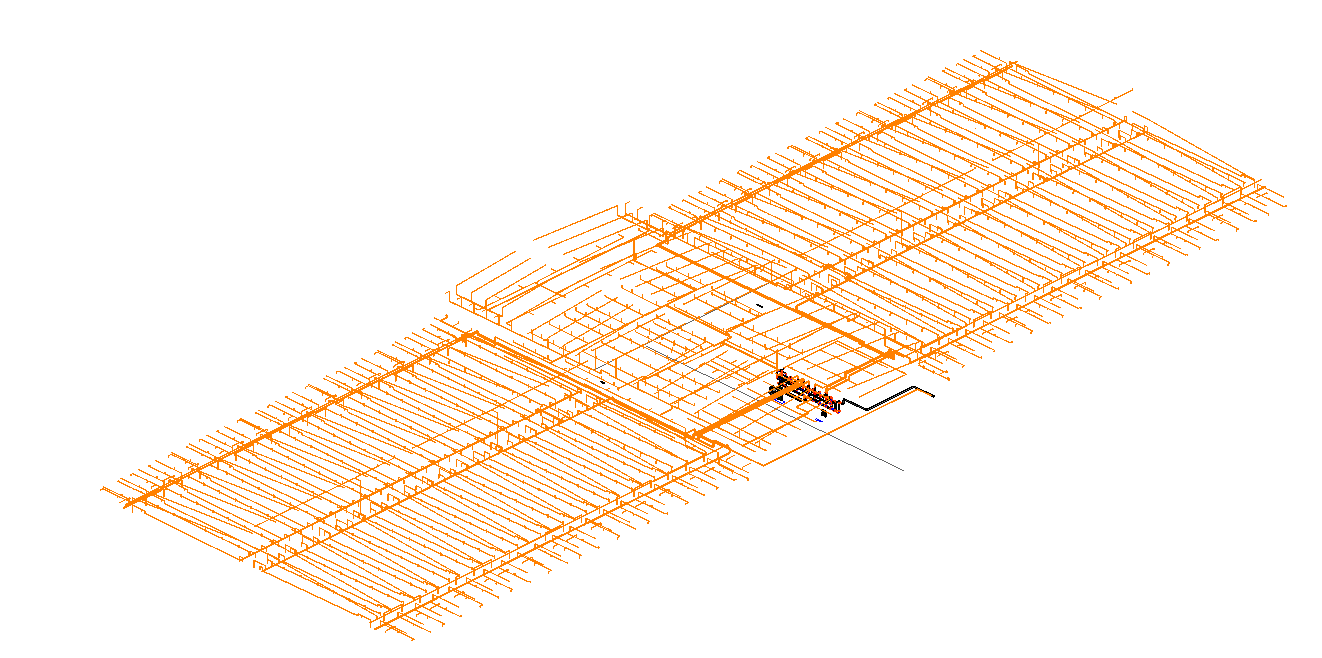 Vodní zdroj - venkovní nadzemní nádrž
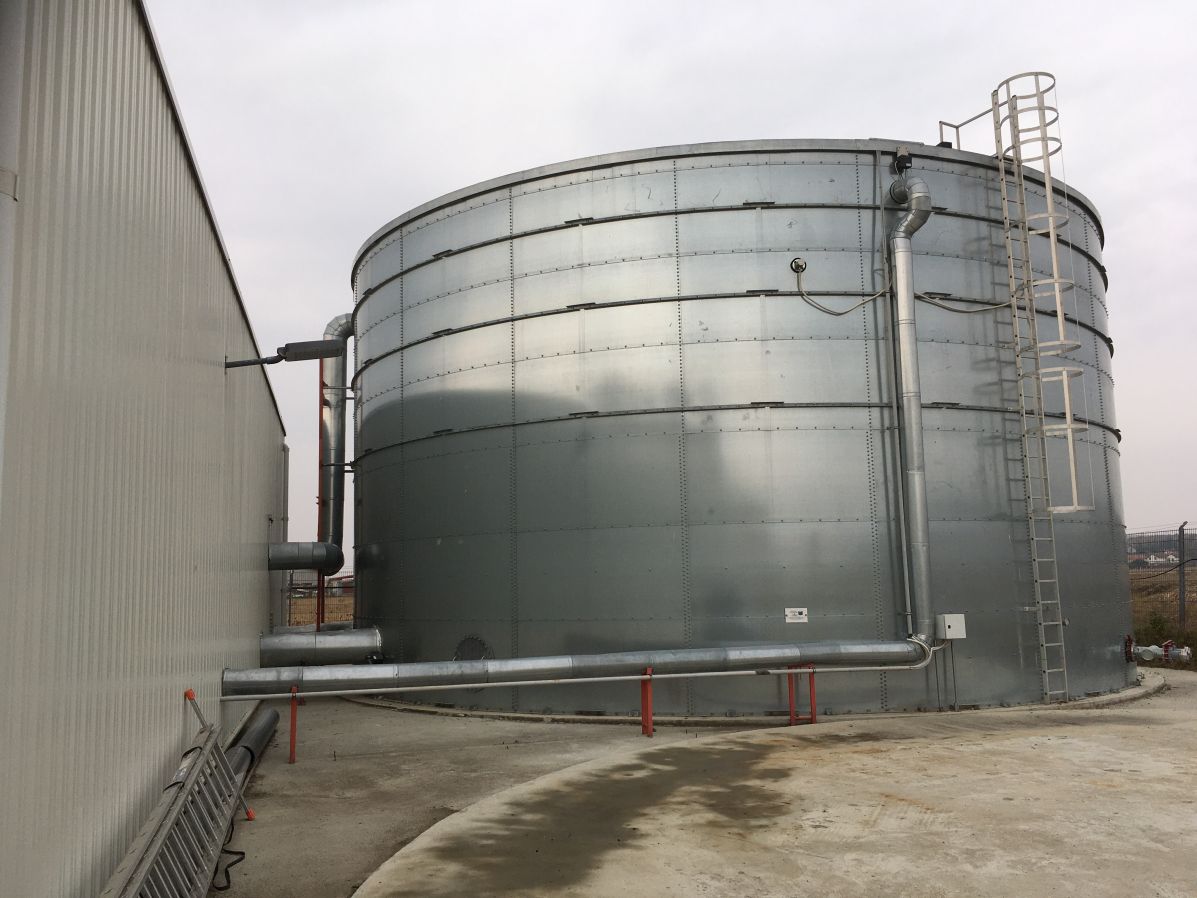 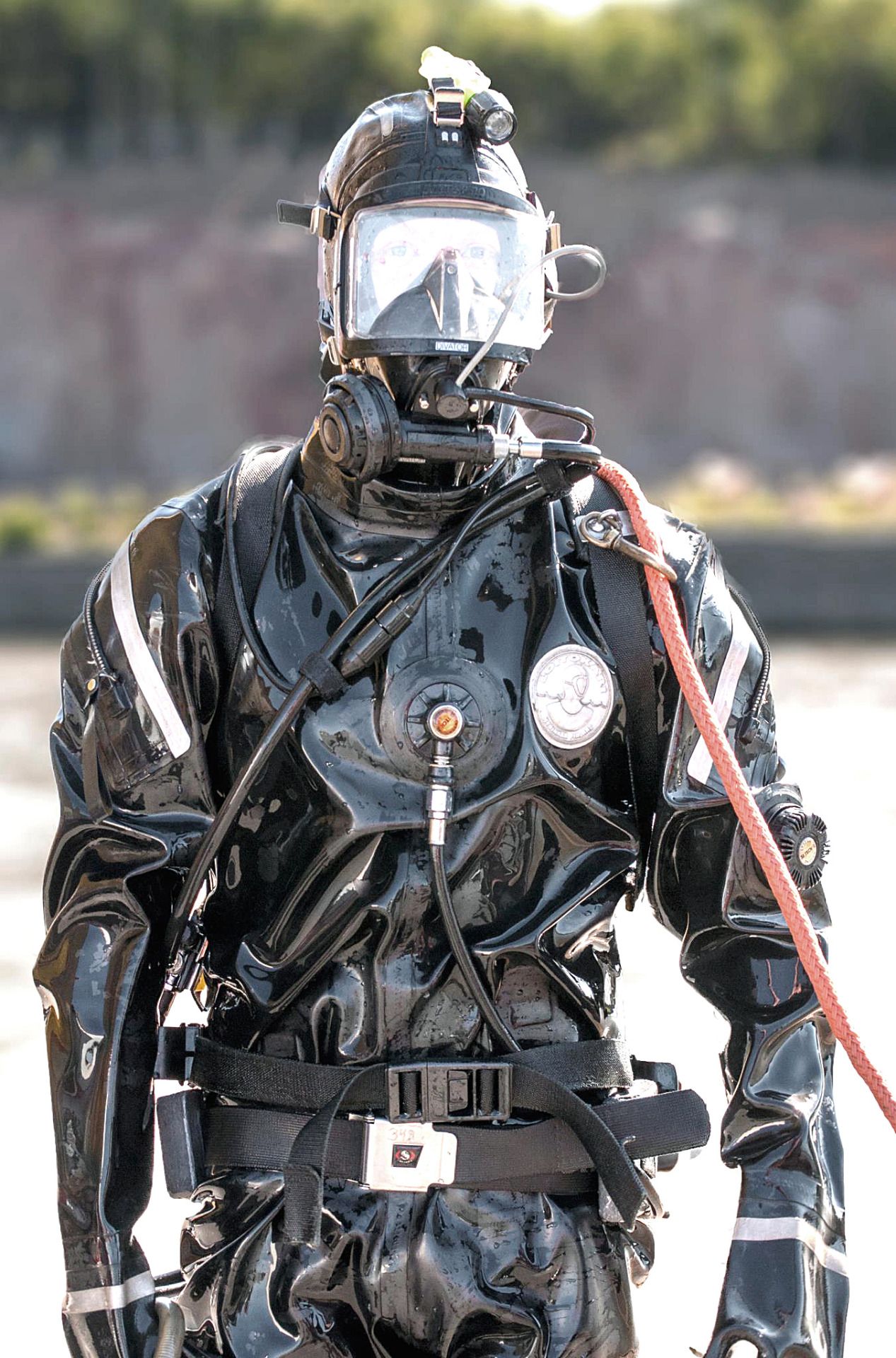 Vodní zdroj - venkovní nadzemní nádrž
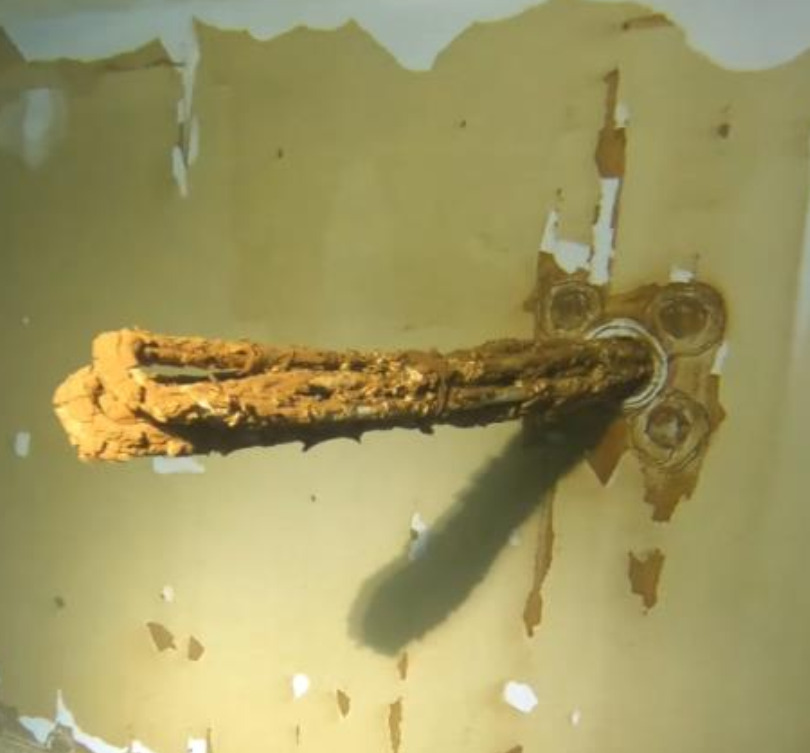 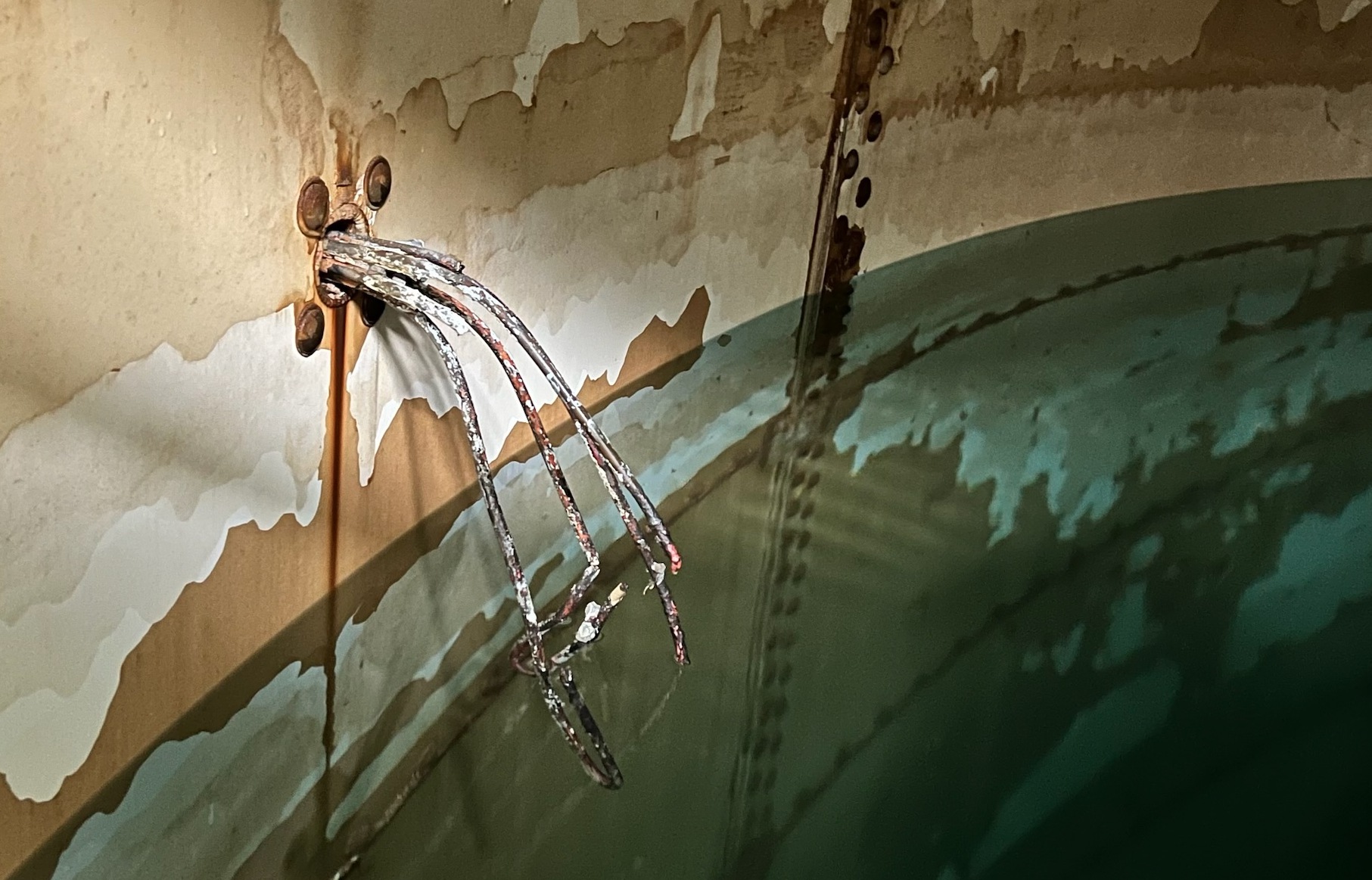 Vodní zdroj - čerpadla
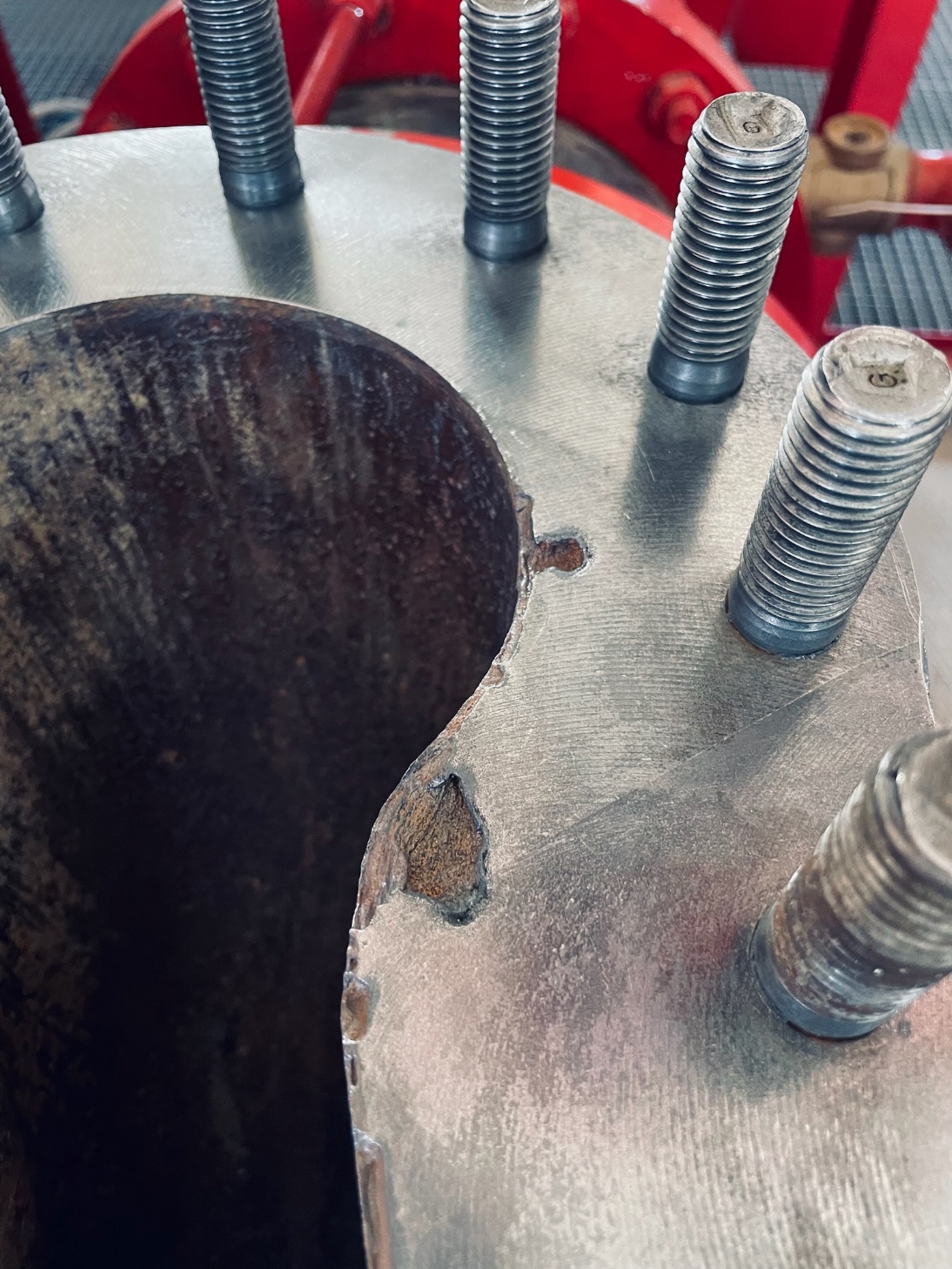 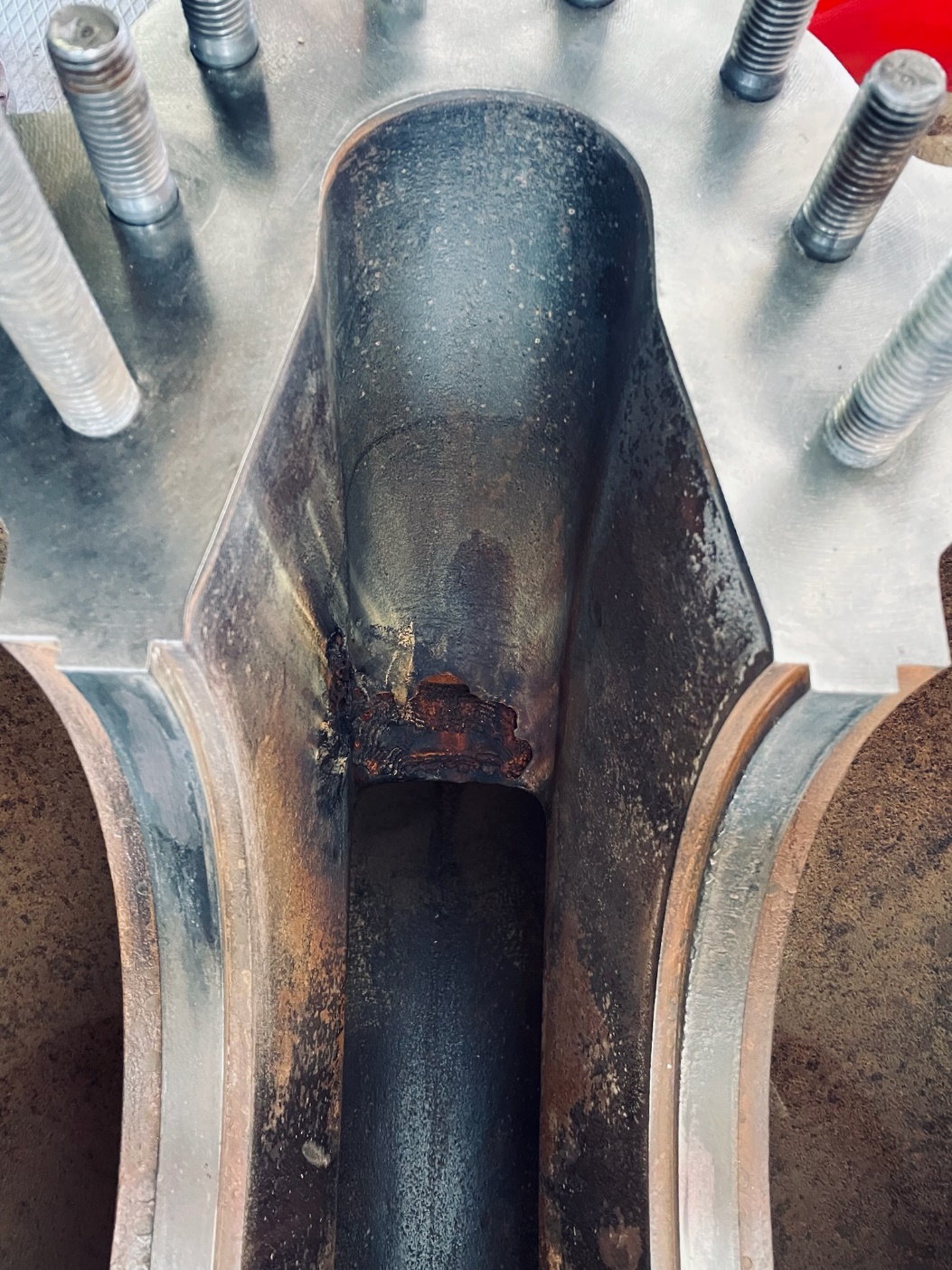 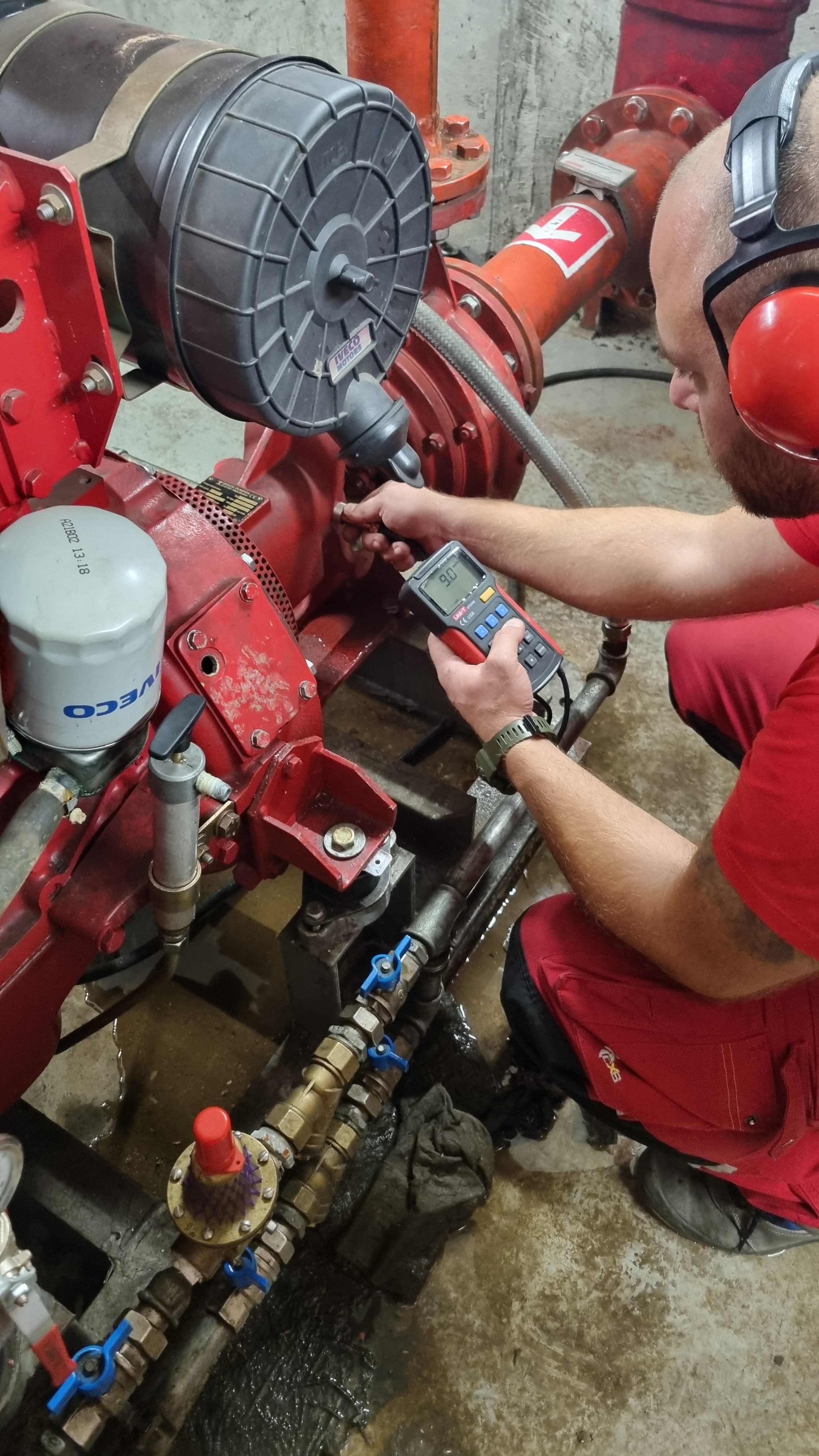 [Speaker Notes: Nefunkční přenos signálů
Porucha topení
Zamrznutí čerpadel]
Ventilová stanice / řídíci ventil
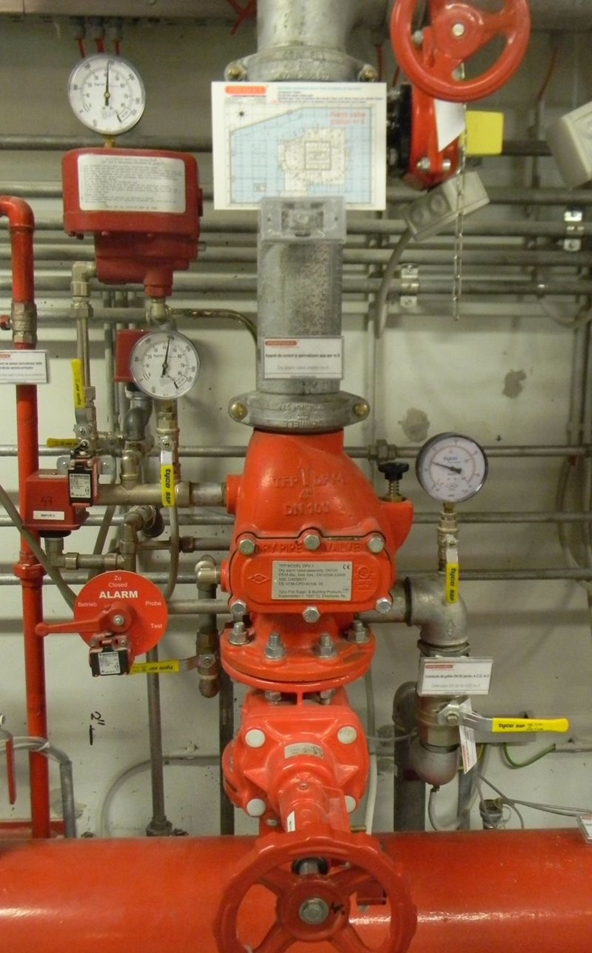 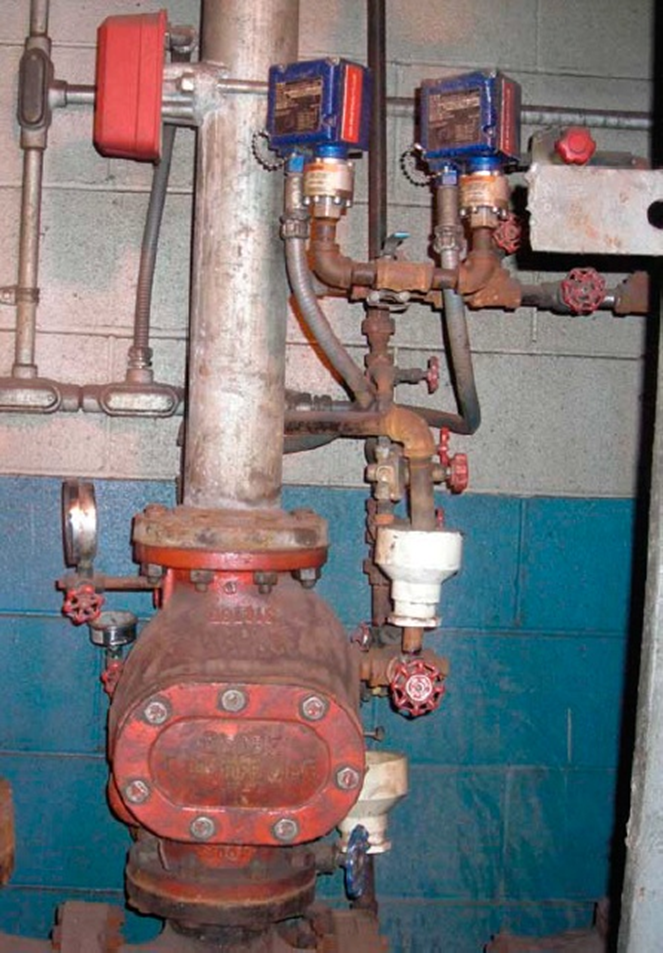 Ventilová stanice, artmatury
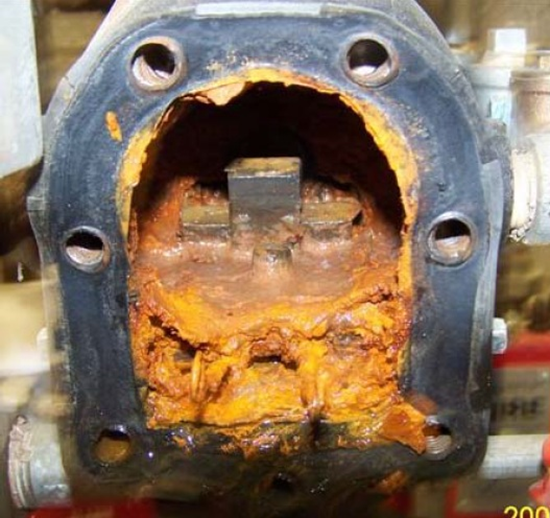 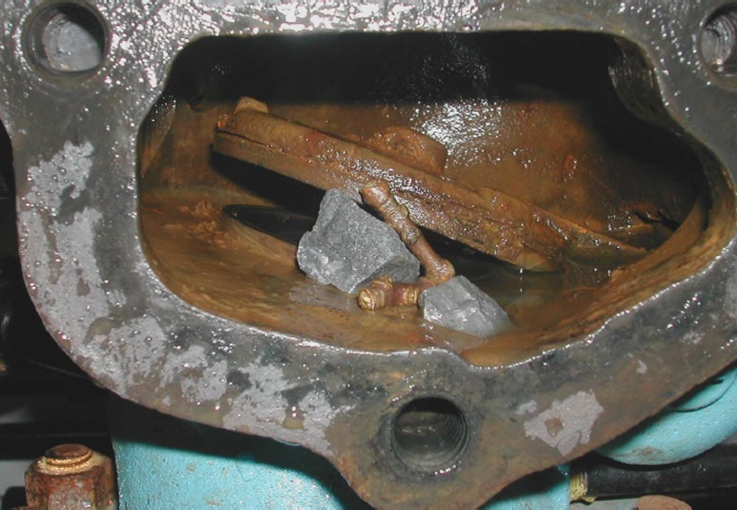 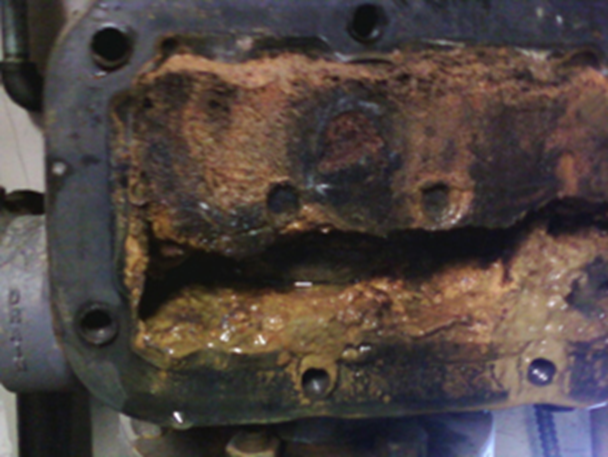 Uzavírací armatura
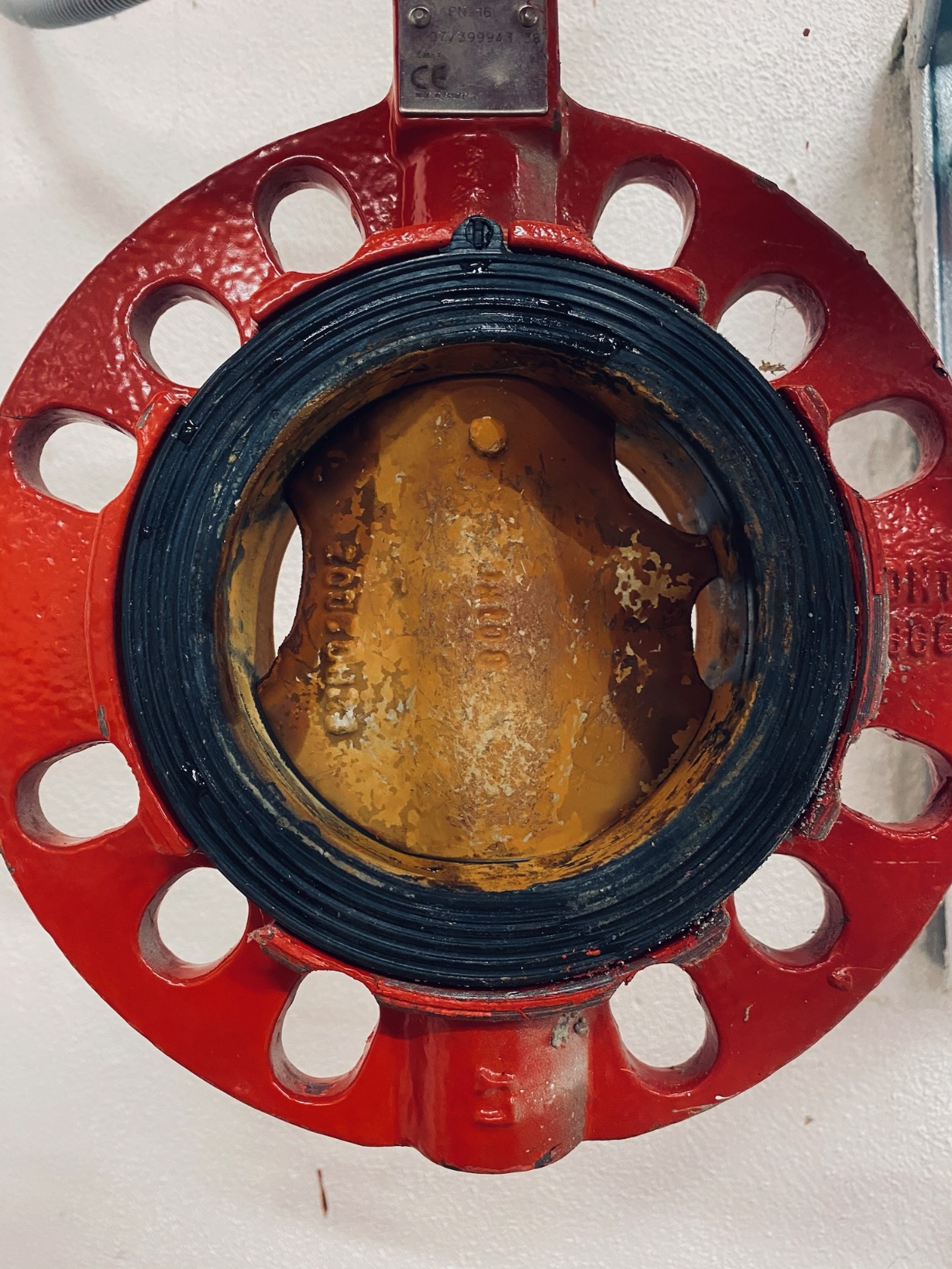 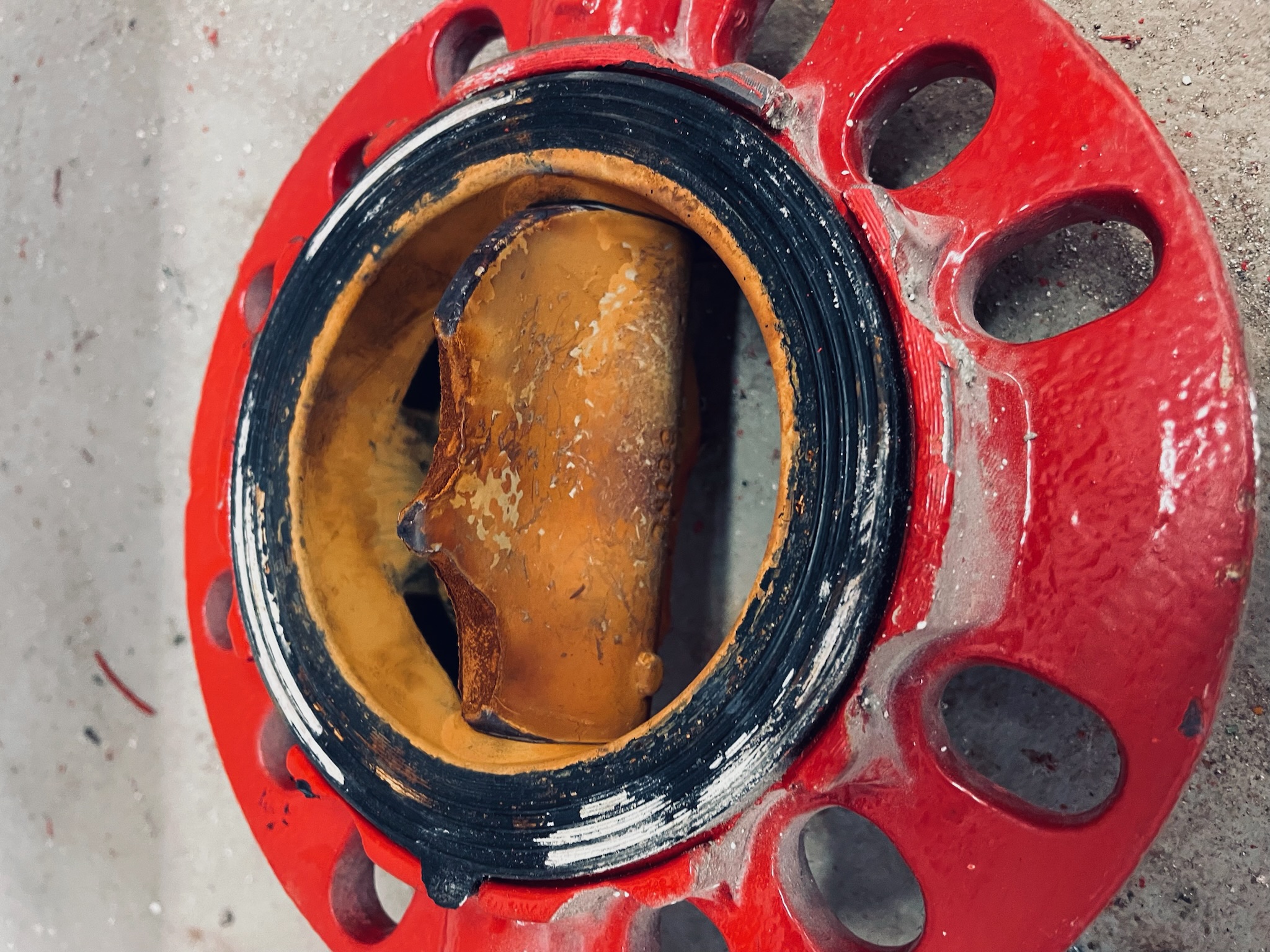 Potrubní síť
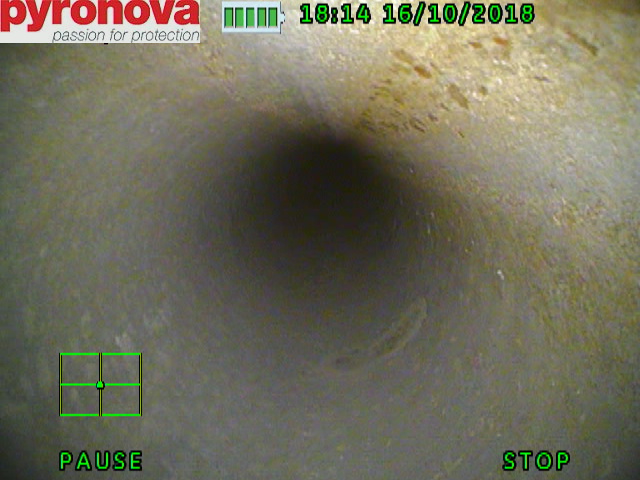 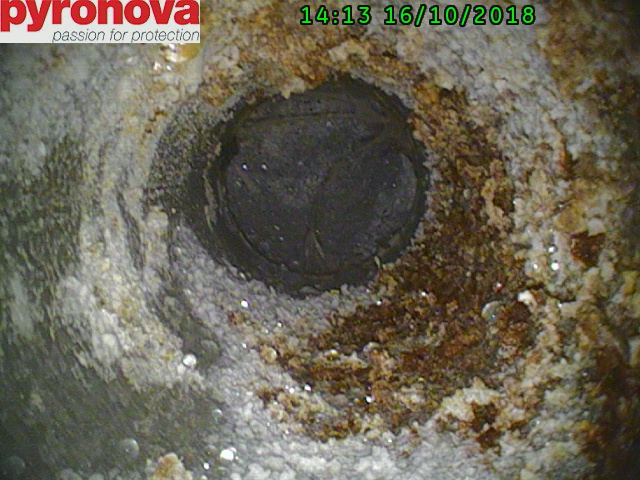 Potrubní síť
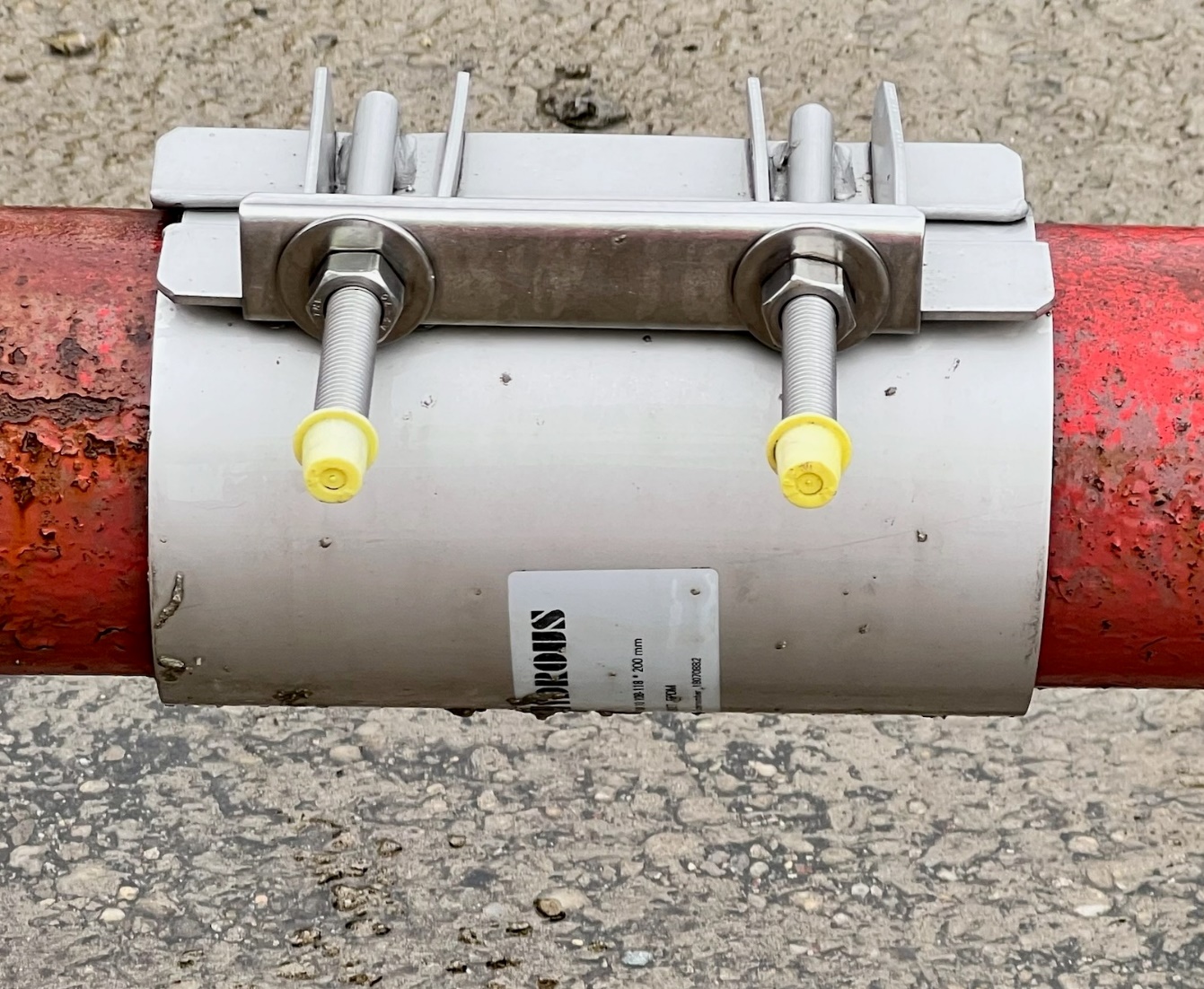 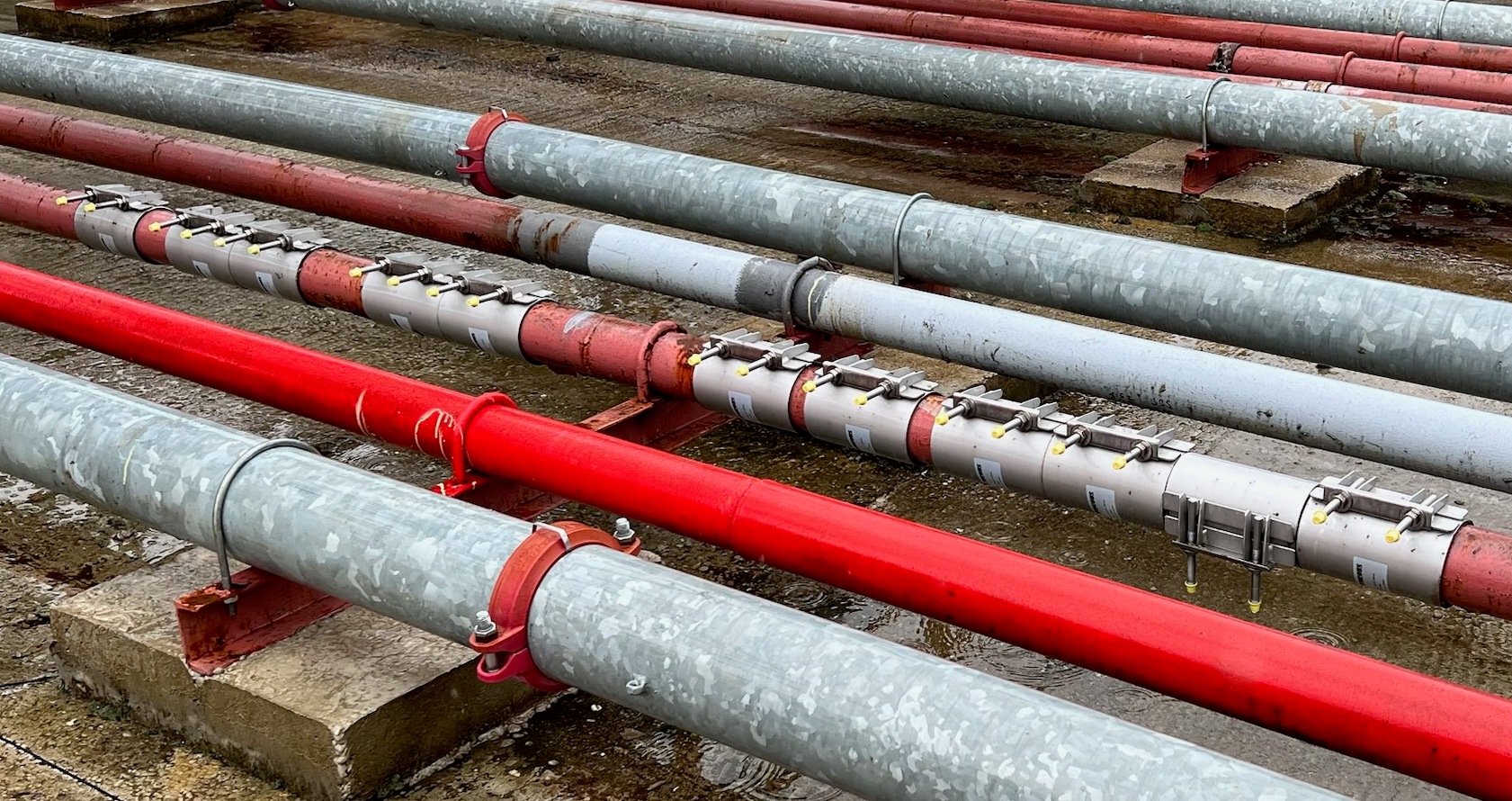 Hlavice, hubice, trysky, …
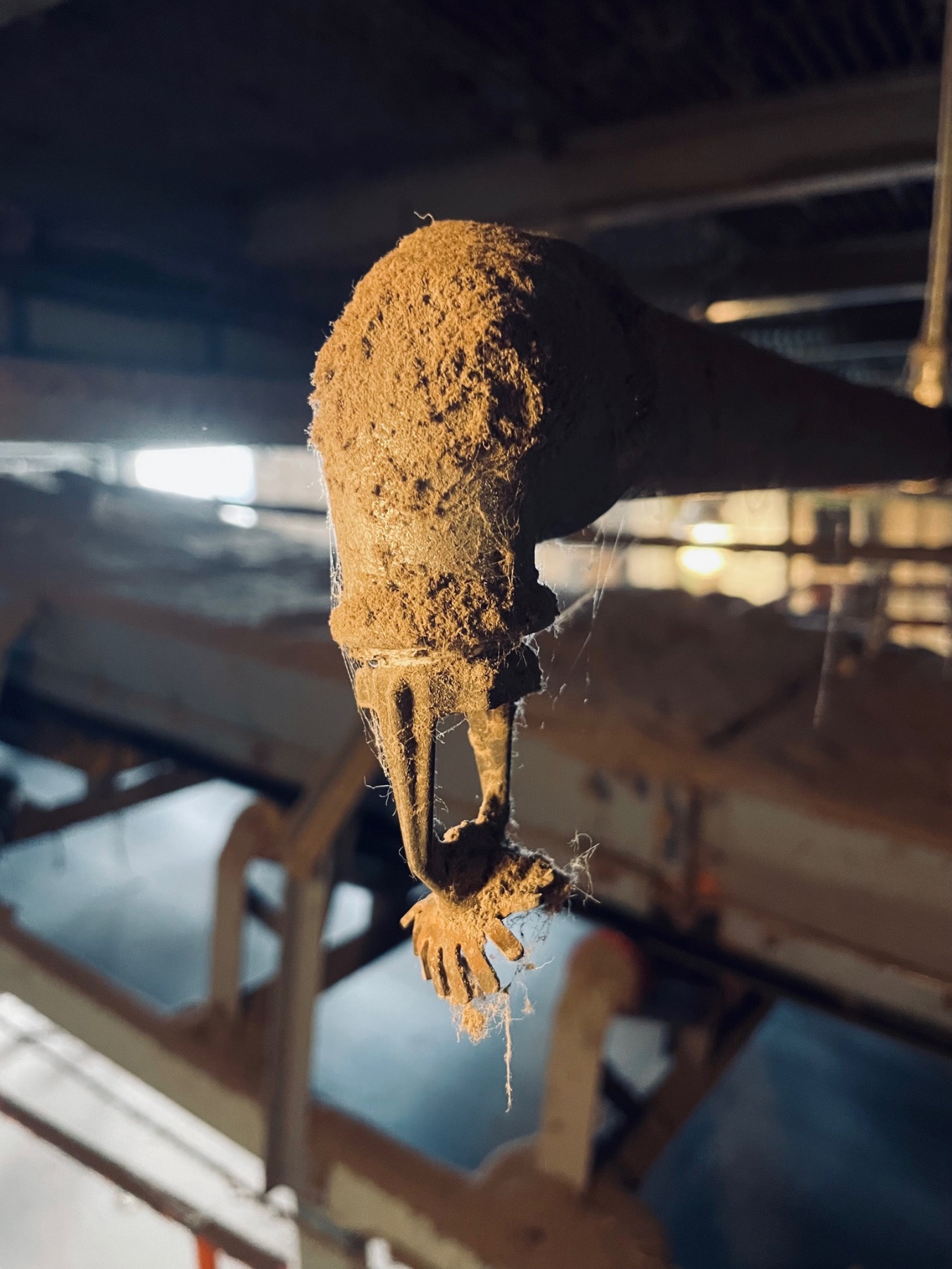 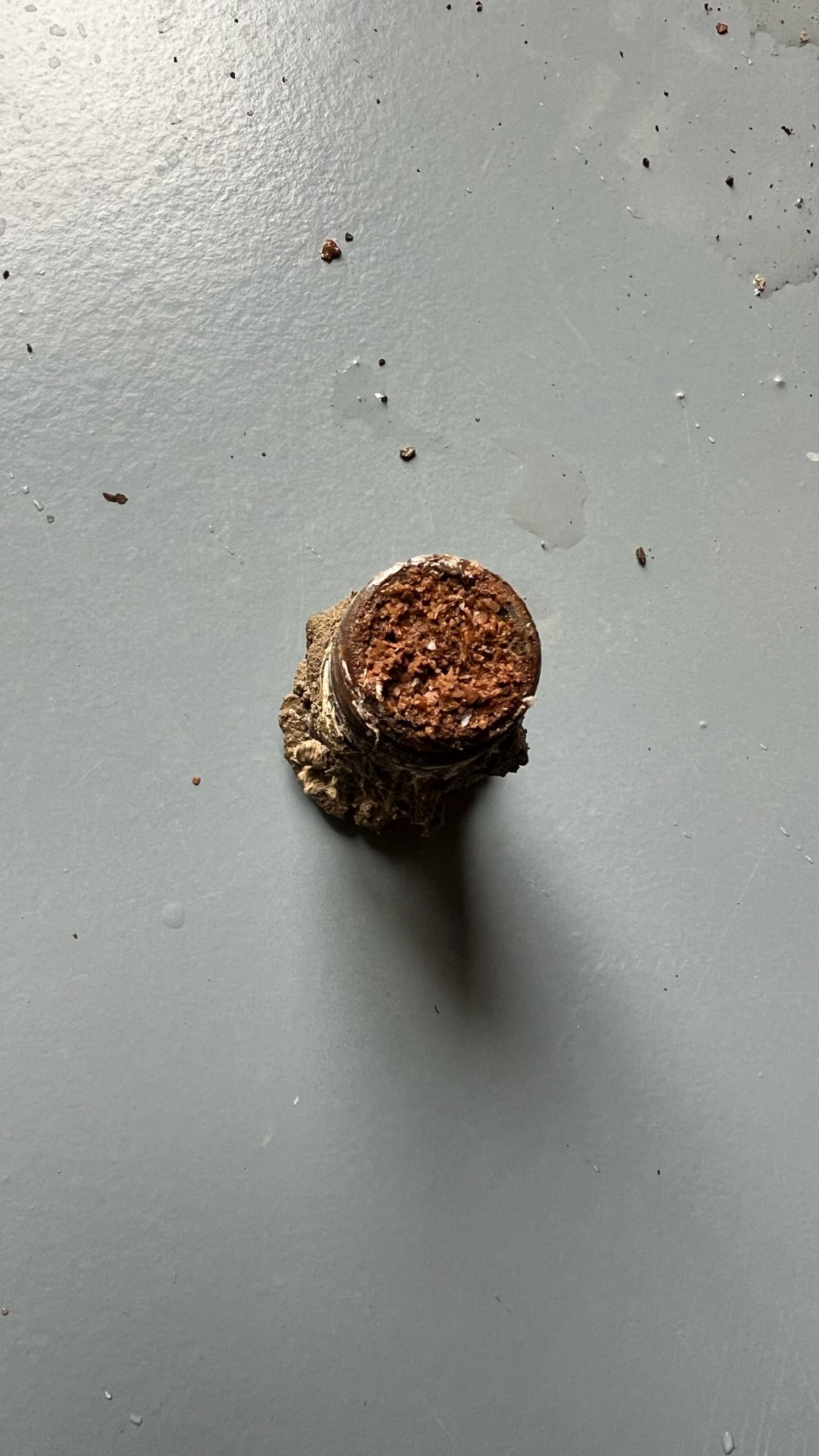 [Speaker Notes: Takhle by sme mohli pokracovat dál a dál a pořád dokola …]
Jaká je míra rizika infarktu Vašeho SHZ
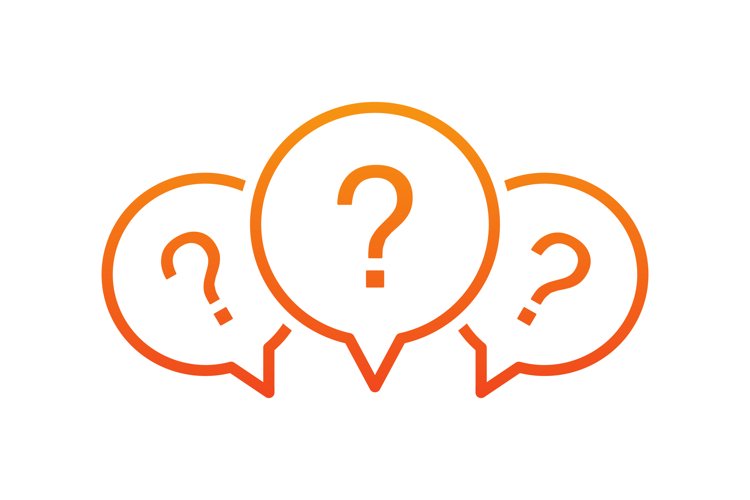 Počet instalovaných SHZ
Míra rizika infarktu stabilního hasícího zařízení
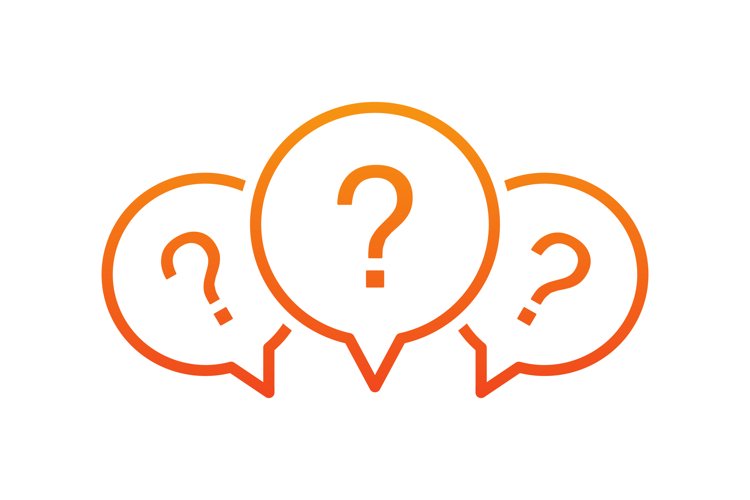 Počet instalovaných SHZ
Počet odborných firem
Míra rizika infarktu stabilního hasícího zařízení
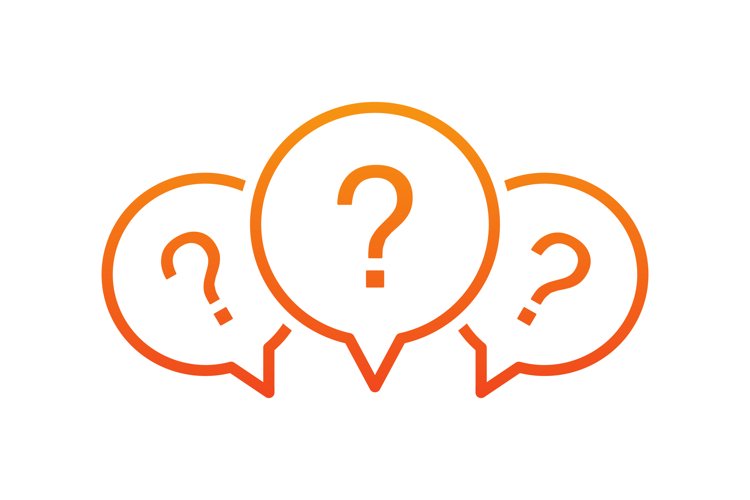 Počet instalovaných SHZ
Počet odborných firem
Počet a druh incidentů
[Speaker Notes: Co víme že máme 6 VdS certifikovaných společností]
Legislativa – ČSN EN 12 845
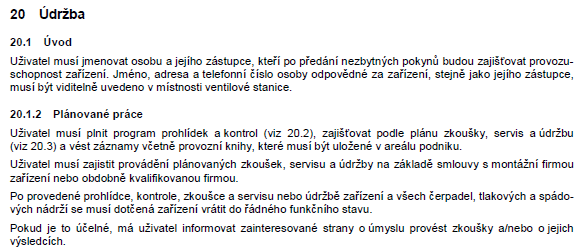 Odborně způsobilá osoba – OZO - „Ozák“
Náročnost a rozsah zásahů se zvyšuje
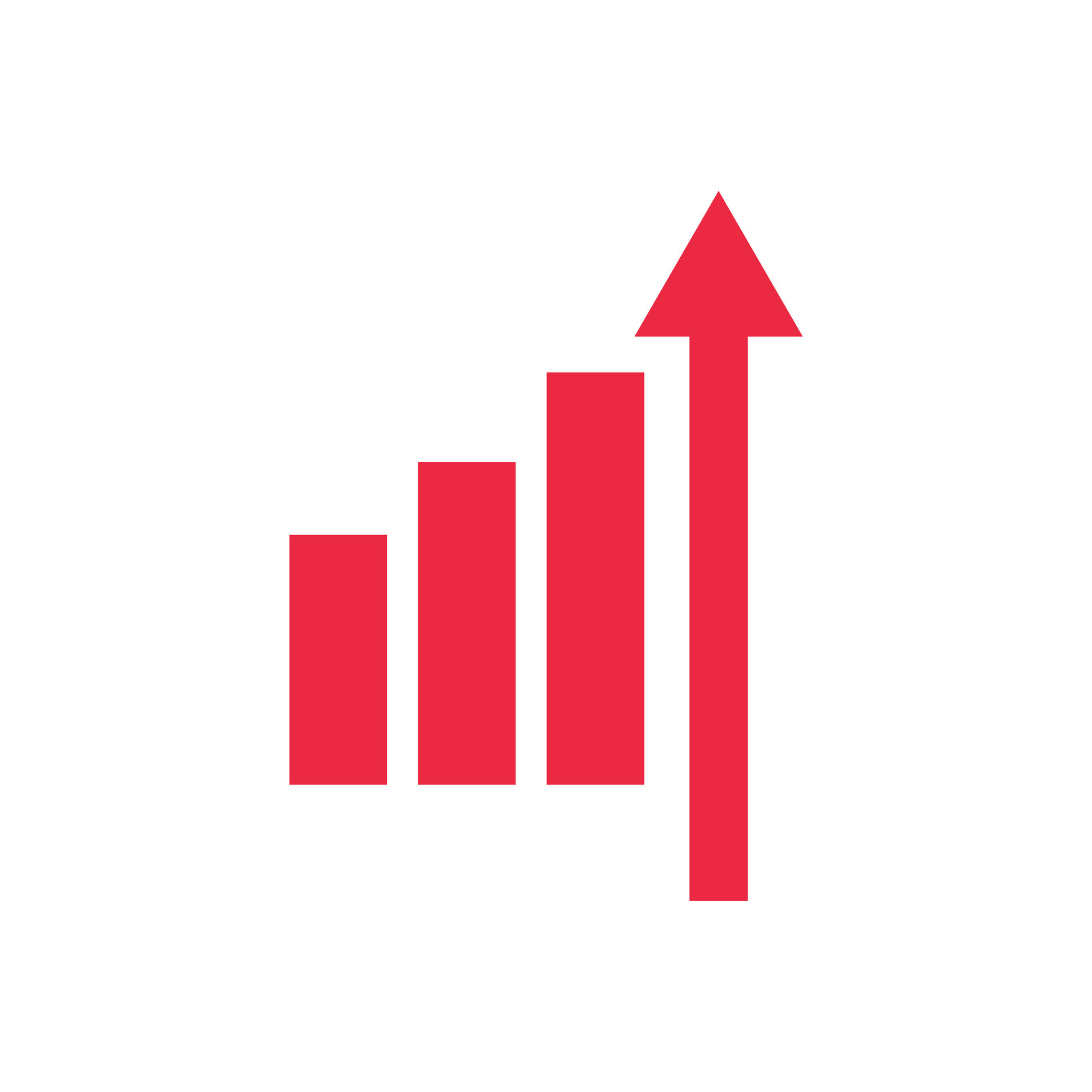 [Speaker Notes: Navzdory tomu, že nám Norma nám říká zhruba co a jak se má dělat… a že nám tyto situace a stavy tady máme. 
Není to o tom že nekontrolujeme podle předepsané legislativy, ale sami určitě víte, že je když dva dělají to samé nemusí to být to samé.
Všechny ukázky, za které musím poděkovat společnosti VdS, která jako nezávislá organizace má 
Komplikované případy, výměny hlavic v celém systému,]
Kontrola provozuschopnosti / vyšetření
Legislativa
Obvodní lékař
Specialista / certifikovaný odborník
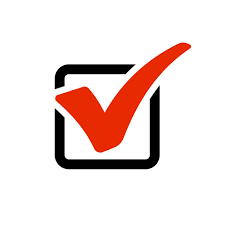 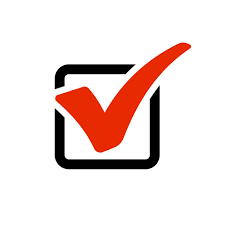 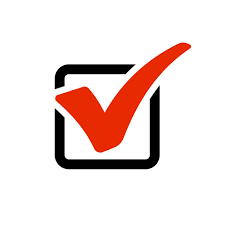 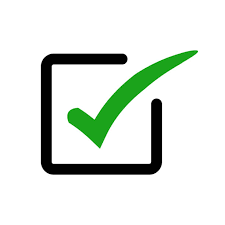 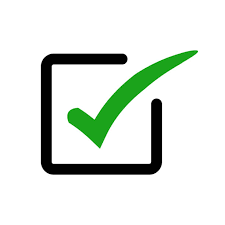 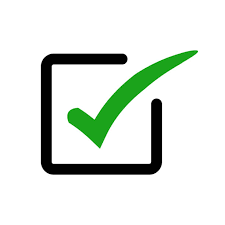 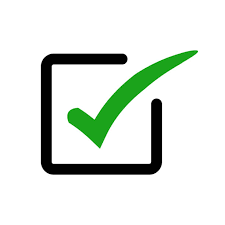 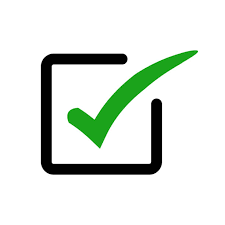 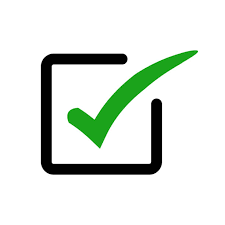 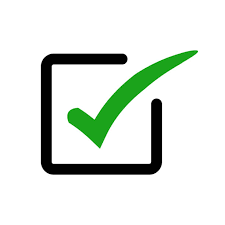 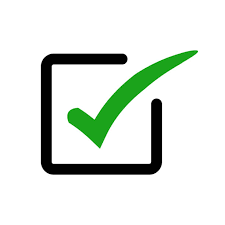 [Speaker Notes: Navzdory tomu, že nám Norma nám říká zhruba co a jak se má dělat… a že nám tyto situace a stavy tady máme. 
Není to o tom že nekontrolujeme podle předepsané legislativy, ale sami určitě víte, že je když dva dělají to samé nemusí to být to samé.
Všechny ukázky, za které musím poděkovat společnosti VdS, která jako nezávislá organizace má 
Komplikované případy, výměny hlavic v celém systému,]
Pečujte prosím o svoje zdraví, zajímejte se kvalifikaci Vašeho lékaře
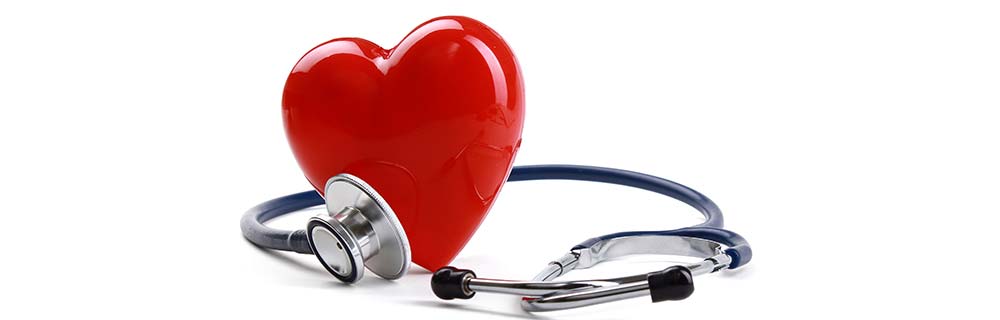 Červený kohout 2024
Ing. Pavel Devečka
pavel.devecka@pyronova.com
[Speaker Notes: Jaké má Váš doktor vybavení
Je to specialista, nebo všeobecný lékař
Máme 6 certifikovaných fy na SHZ – je tam určitý systém kontrol 3 strany (akreditovaná osoba – nezávislá ISO17020 – inšp. Orgán typ A)
Po 25 rokoch kontrolujeme iný rozsah, 
Jako sa postavíte k zásahu kde máte sprinklery, ALE nikdo ich nekontroluje, resp. Jako sa k tomu postaví poisťovna
Nemalo by sa niečo zmenit? 
Zavedme do praxe systém kvality jako má VdS … majte istotu vo Vášho doktora]